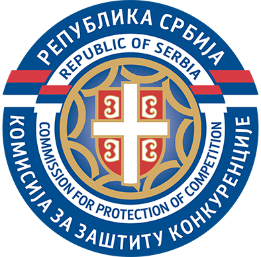 Концентрација учесника на тржишту у праву конкуренције Републике Србије

Гордана Лукић
Руководитељка Сектора за правне послове, домаћу и међународну сарадњу
Комисија за заштиту конкуренције
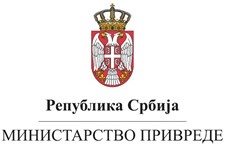 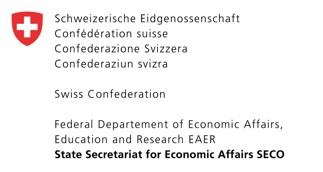 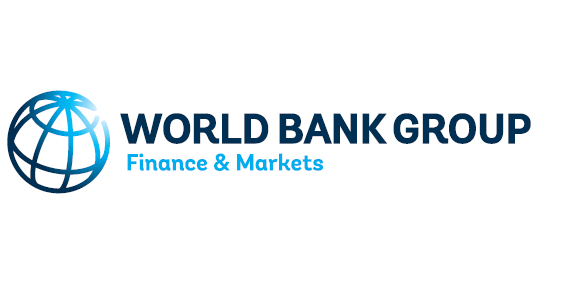 Правни оквир
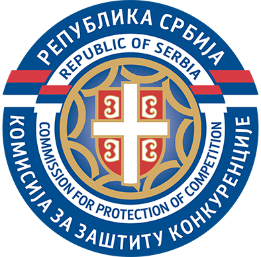 Закон о заштити конкуренције („Службени гласник РС“, број 51/09 и 95/13)
Уредба о садржини и начину подношења пријаве концентрације („Службени гласник РС“, број 5/16)
Уредба о критеријумима за одређивање релевантног тржишта („Службени гласник РС“, број 89/09)
Тарифник о висини накнада за послове из надлежности Комисије за заштиту конкуренције („Службени гласник РС“, број 49/11) 
Упутство о начину израчунавања укупног прихода учесника у концентрацији
Упутство у вези са подношењем пријаве концентрације на основу писма о намери 
Ставови у вези са применом члана 17. и члана 61. Закона о заштити конкуренције
Комисија за заштиту конкуренције (КЗК)
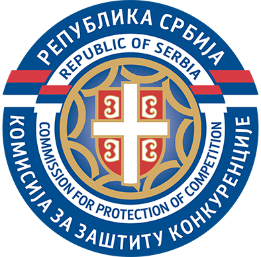 Комисија је самостална и независна организација која врши јавна овлашћења у складу са законом.
Комисија има статус правног лица.
Комисија за свој рад одговара Народној скупштини, којој подноси годишњи извештај о раду до краја фебруара текуће године, за претходну годину.
Надлежност комисије I
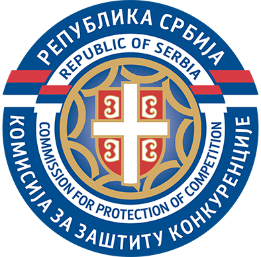 Комисија је надлежна да:
решава о правима и обавезама учесника на тржишту у складу са законом
одређује управне мере у складу са законом
учествује у изради прописа који се доносе у области заштите конкуренције
предлаже Влади доношење прописа за спровођење закона 
доноси упутства и смернице за спровођење закона
прати и анализира услове конкуренције на појединачним тржиштима и у појединачним секторима
даје мишљење надлежним органима на предлоге прописа, као и на важеће прописе који имају утицај на конкуренцију на тржишту
даје мишљења у вези са применом прописа у области заштите конкуренције
Надлежност комисије II
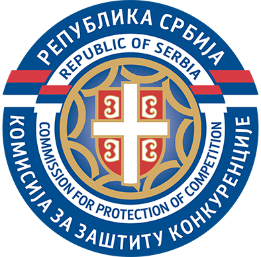 … надлежност Комисије
остварује међународну сарадњу у области заштите конкуренције, ради извршавања међународних обавеза у овој области и прикупља информације о заштити конкуренције у другим државама; 
сарађује са државним органима, органима територијалне аутономије и локалне самоуправе, ради обезбеђивања услова за примену закона и других прописа којима се уређују питања од значаја за заштиту конкуренције; 
предузима активности на развијању свести о потреби заштите конкуренције; 
води евиденцију о пријављеним споразумима, о учесницима који имају доминантан положај на тржишту, као и о концентрацијама, у складу са законом; 
организује, предузима и контролише спровођење мера којима се обезбеђује заштита конкуренције;
обавља и друге послове у складу са законом.
Основни институти
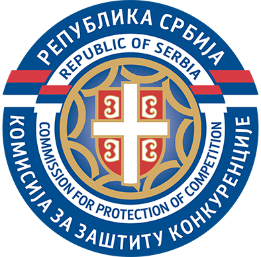 Повредом конкуренције у смислу закона сматрају се акти или радње учесника на тржишту које за циљ или последицу имају или могу да имају значајно ограничавање, нарушавање или спречавање конкуренције (Члан 9. ЗЗК)
Рестриктивни споразуми 
Злоупотреба доминантног  положаја 
Контрола концентрација учесника на тржишту
Контрола државне помоћи није предмет регулисања ЗЗК
Управне мере које одређује Комисија
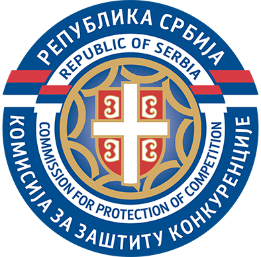 Мера заштите конкуренције
Мере отклањања повреде конкуренције
Мере деконцентрације
Мера процесног пенала
Мера забране учешћа у поступку јавне набавке, до 2 године, у складу са Законом о јавним набавкама (члан 235.)
Појам концентрација
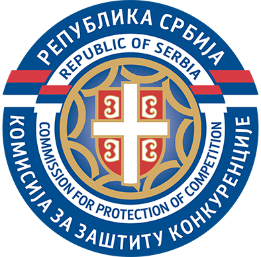 Концентрације се могу одредити као различити облици статусног или уговорног обједињавања привредних субјеката којима се на трајној/дугорочној основи мења контрола над једним или више привредних субјеката и којима се они доводе под јединствену, односно заједничку контролу, чиме се остварује пословно јединство свих учесника у концентрацији који су до тада били независни.
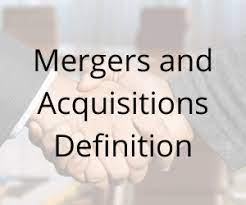 Законско одређење концентрација
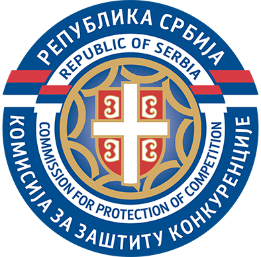 Концентрација учесника на тржишту настаје у случају:
спајања и других статусних промена у којима долази до припајања учесника на тржишту у смислу закона којим се уређује положај привредних друштава;
стицања од стране једног или више учесника на тржишту, непосредне или посредне контроле над другим учесником на тржишту или више учесника на тржишту, или делом, односно деловима других учесника на тржишту, који могу представљати самосталну пословну целину;
заједничког улагања од стране два или више учесника на тржишту у циљу стварања новог учесника на тржишту или стицања заједничке контроле над постојећим учесником на тржишту, који послује на дугорочној основи и има све функције независног учесника на тржишту.
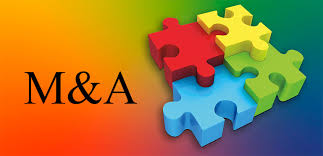 Изузеци
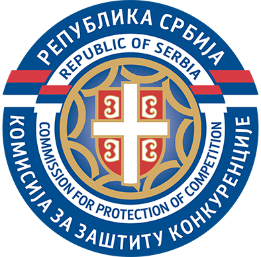 Не сматра се да је настала концентрација учесника на тржишту ако:
банка или друга финансијска организација или друштво за осигурање, у току свог редовног пословања, привремено стекне акције или уделе, ради даље продаје, под условом да их прода најкасније у року од годину дана од дана стицања и да их не користи тако да утиче на пословне одлуке учесника на тржишту у погледу његовог понашања на тржишту;
друштво за управљање инвестиционим фондом или инвестициони фонд стекне учешће у учеснику на тржишту, под условом да своја права заснована на том учешћу остварују само ради очувања вредности свог улагања и под условом да не утиче на конкурентско понашање тог учесника на тржишту;
заједничко улагање има за циљ координацију тржишних активности између два или више учесника на тржишту који задржавају своју правну независност, при чему ће овакво заједничко улагање бити оцењивано у складу са одредбама закона које се односе на рестриктивне споразуме;
стечајни управник стекне контролу над учесником на тржишту.
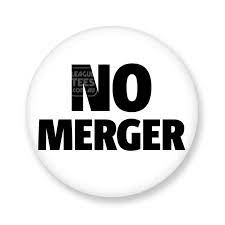 Повезани учесници на тржишту
Два или више учесника на тржишту који су повезани тако да један или више учесника контролише другог или друге учеснике на тржишту.
Контрола над учесником на тржишту представља могућност одлучујућег утицаја на вођење послова другог/других учесника на тржишту, а нарочито:
1) ако контролни учесник има својство контролног (матичног) друштва, самостално или заједничким деловањем;
2) на основу својине или других имовинских права на имовини или делу имовине другог учесника на тржишту;
3) на основу права из уговора, споразума или из хартија од вредности;
4) по основу потраживања или средстава за обезбеђење потраживања или на основу услова пословне праксе које одређује контролни учесник.
Повезани учесници на тржишту у смислу Закона о заштити конкуренције сматрају се једним учесником на тржишту.
Врсте концентрација
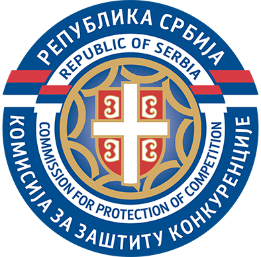 Хоризонталне
Вертикалне
Конгломератске
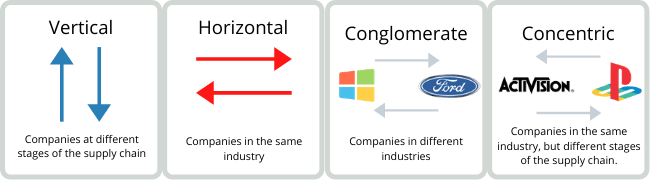 Дозвољеност концентрације
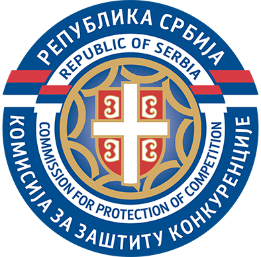 Концентрације учесника на тржишту су дозвољене, осим ако би значајно ограничиле, нарушиле или спречиле конкуренцију на тржишту Републике Србије или његовом делу, а нарочито ако би то ограничавање, нарушавање или спречавање било резултат стварања или јачања доминантног положаја.
Примена SIEC теста приликом оцене допуштености концентрације (Significant impediment of effective competition)
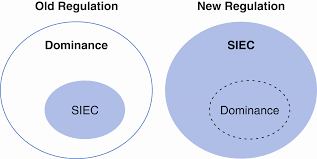 Дозвољеност концентрације
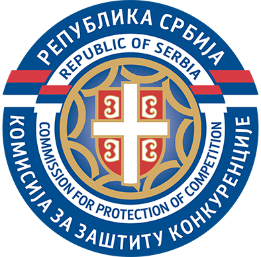 Дозвољеност концентрације учесника на тржишту се утврђује у односу на:
структуру релевантног тржишта;
стварне и потенцијалне конкуренте;
положај на тржишту учесника у концентрацији и њихову економску и финансијску моћ;
могућности избора добављача и корисника;
правне и друге препреке за улазак на релевантно тржиште;
ниво конкурентности учесника у концентрацији;
трендове понуде и потражње релевантне робе односно услуга;
трендове техничког и економског развоја;
интересе потрошача.
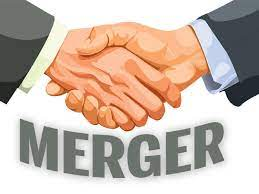 Релевантно тржиште
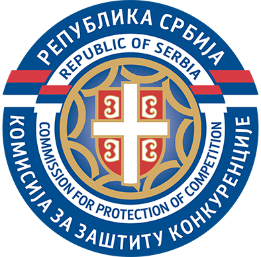 Релевантно тржиште у смислу закона јесте тржиште које обухвата релевантно тржиште производа на релевантном географском тржишту.
Релевантно тржиште производа представља скуп робе, односно услуга које потрошачи и други корисници сматрају заменљивим у погледу њиховог својства, уобичајене намене и цене.
Релевантно географско тржиште представља територију на којој учесници на тржишту учествују у понуди или потражњи и на којој постоје исти или слични услови конкуренције, а који се битно разликују од услова конкуренције на суседним територијама.
Обавеза пријаве концентрације
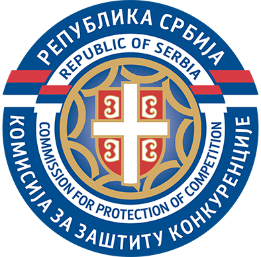 Концентрација мора бити пријављена Комисији у случају да је:
укупан годишњи приход свих учесника у концентрацији остварен на светском тржишту у претходној обрачунској години већи од 100 милиона евра, с тим што најмање један учесник у концентрацији на тржишту Републике Србије има приход већи од десет милиона евра;
укупан годишњи приход најмање два учесника у концентрацији остварен на тржишту Републике Србије већи од 20 милиона евра у претходној обрачунској години, с тим што најмање два учесника у концентрацији на тржишту Републике Србије имају приход већи од по милион евра у истом периоду.
При рачунању годишњег укупног прихода неће се рачунати приход који ти учесници на тржишту остваре у међусобној размени.
Рок за подношење пријаве концентрације
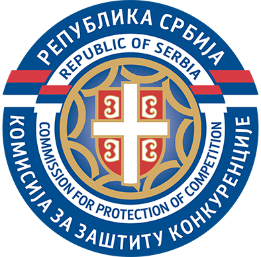 Пријава концентрације подноси се у року од 15 дана од дана извршења прве од следећих радњи:
1) закључења споразума или уговора;
2) објављивања јавног позива, односно понуде или затварања јавне понуде;
3) стицања контроле.
Пријава се може поднети и када учесници на тржишту покажу озбиљну намеру за закључење уговора, потписивањем писма о намери, објављивањем намере да учине понуду или на други начин који претходи наведених радњи.
Пријава се може поднети у скраћеном облику,под одређеним условима.
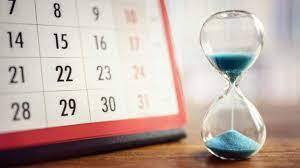 Скраћени поступак
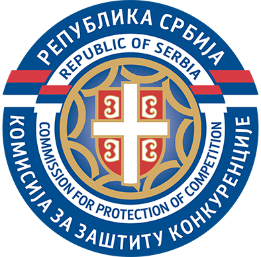 Комисија може донети решење непосредно, без спровођења испитног поступка, ако у поступку покренутом по пријави концентрације на основу поднетих доказа и других чињеница познатих Комисији, може основано да се претпостави да та концентрација испуњава услове дозвољености, осим ако се утврде или стекну услови за вођење поступка испитивања концентрације по службеној дужности.
Прекид спровођења концентрације: учесници у концентрацији дужни су да прекину спровођење концентрације до доношења решења Комисије.
EX OFFICIO поступак испитивања концентрације
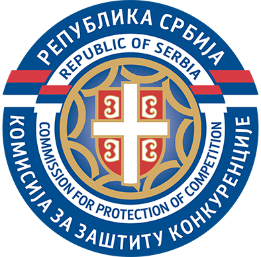 Комисија може, по сазнању за спроведену концентрацију, спровести испитивање концентрације ако основано претпостави да концентрација није одобрена у складу са Законом о заштити конкуренције.
Ако се током поступка испитивања пријаве концентрације утврди да су испуњени услови за поступак испитивања по службеној дужности, поступак ће се наставити по службеној дужности на основу закључка који доноси председник Комисије.
Одлуке Комисије о концентрацијама
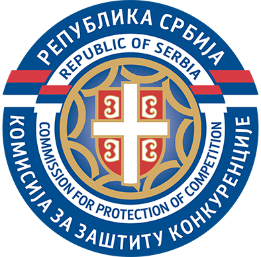 Комисија ће решењем 
	одобрити концентрацију која испуњава услове дозвољености,
	забранити у супротном, или 
	условно одобрити концентрацију - изрицање структурних мера и/или 	мера понашања
Комисија ће имајући у виду предложене посебне услове које је предложио подносилац пријаве, ако процени да су подобни за остваривање услова дозвољености концентрације, донети решење којим одобрава концентрацију и одредити посебне услове и рокове за њихово извршавање, као и начин контроле извршавања услова.
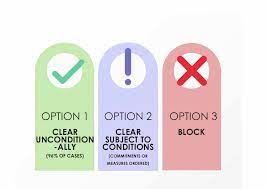 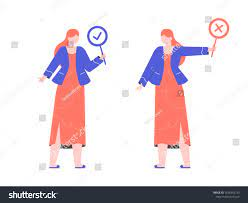 Рокови за одлучивање
Комисија је дужна да донесе решење у поступку испитивања концентрације у року од четири месеца од дана покретања поступка по службеној дужности.
Комисија је дужна да донесе решење по пријави концентрације у року од месец дана од дана пријема потпуне пријаве, односно закључак о спровођењу испитног поступка.
Ако Комисија не донесе решење по пријави у року, односно не донесе решење у поступку испитивања концентрације по службеној дужности у року из члана 62. став 4. овог закона, сматра се да је концентрација одобрена.
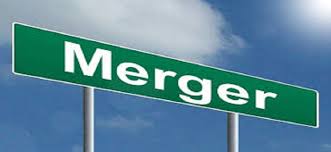 Мере деконцентрације
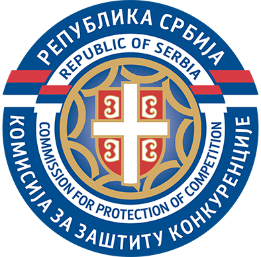 Ако Комисија утврди да је спроведена концентрација за коју није издато одобрење или нису извршени услови и обавезе у случају да је концентрација условно одобрена, може донети решење којим ће учесницима у концентрацији изрећи мере потребне за успостављање или очување конкуренције на релевантном тржишту и то наложити учесницима да изврше поделу привредног друштва, отуђе акције или уделе, раскину уговор или изврше друге радње у циљу успостављања стања пре спровођења концентрације.
Мере заштите конкуренције
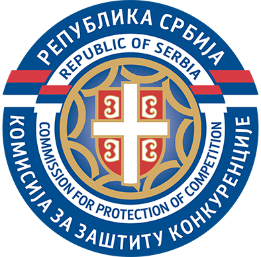 Учеснику на тржишту одредиће се мера заштите конкуренције, у облику обавезе плаћања новчаног износа у висини највише 10% од укупног годишњег прихода, оствареног на територији Републике Србије, ако:
не изврши, односно не спроведе меру деконцентрације;
спроведе концентрацију супротно обавези прекида, односно за коју није издато одобрење за спровођење концентрације.
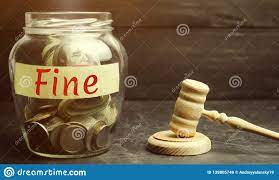 Судска контрола
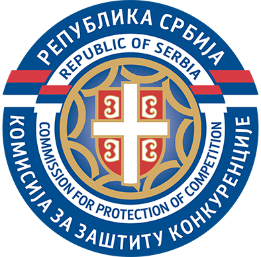 Против коначног решења Комисије може се поднети тужба суду у року од 30 дана од дана достављања решења странци, по којој одлучује Управни суд.
Подношење тужбе не одлаже извршење решења.
Ако суд утврди да је оспорено решење Комисије незаконито само у делу који се односи на висину новчаног износа одређене управне мере, по правилу ће пресудом преиначити оспорено решење у том делу, под условима прописаним законом којим се уређују управни спорови.
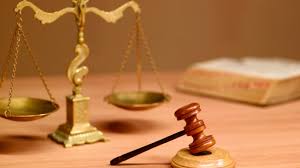 ПОступање у вези са поступком уновчења у стечајном поступку
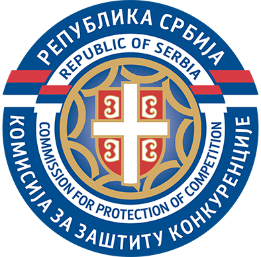 Ко има обавезу пријаве концентрације и под којим условима?
Захтев Комисији за давање мишљења
Мишљење Комисије о примени прописа представља објашњење за правилну примену законских и подзаконских аката и став о одређеној одредби у смислу њене опште примене, а не њене примене на конкретну правну ситуацију.
Изузетно, ако остваривање права односно одлука о правима и обавезама учесника на тржишту у поступку пред надлежним органом зависи од давања мишљења Комисије у вези са применом прописа у области заштите конкуренције, а нарочито ако је то предвиђено посебним законом, Комисија ће издати мишљење у односу на конкретну правну ситуацију, ако учесник на тржишту достави такав налог надлежног органа (нпр. у поступку приватизације, стечајном поступку итд.).
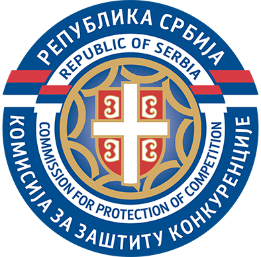 ХВАЛА НА ПАЖЊИ!
РЕПУБЛИКА СРБИЈАКОМИСИЈА ЗА ЗАШТИТУ КОНКУРЕНЦИЈЕСавска 25/IV, Београдoffice@kzk.gov.rskzk.gov.rs
https://www.facebook.com/kzksrbija/
Изнесени ставови лични су ставови и не одражавају нужно ставове Комисије за заштиту конкуренције